Antibiotics
Compound that kill or inhibit the growth ofother organisms.
Most Antibiotics are produced by filamentousfungi or Actinomycetes.
They are derived from special microorganismsor other living systems, and are produced onan industrial scale using a fermentationprocess.
Today, over 10,000 antibiotic substances havebeen reported.
Production of antibiotics
The mass production of antibiotics began During world War II. 
Now most antibiotics areproduced by staged fermentation in which strains of microorganism producing high yields are grown under optimum conditions
Methods
Production of antibiotics can be done by 3methods.
1.   Natural microbial production using Fermentation technology.
     Example: Penicillin.
Semi synthetic production (post production modification of natural antibiotics)
     Example: Ampicillin
Synthetic production of antibiotics madesynthetically in the lab.
     Example: Quinoline
Fermentation technology:
The source microorganism is grown in largecontainers (100,000-150,000 liters or more)containing a liquid growth medium.
Oxygen concentration,temperature, pH and nutrient levels must beoptimum.
As antibiotics are secondary metabolites, thepopulation size must be controlled very carefully to ensure that maximum yield isobtained before the cells die.
Fermentation process requires the following:
A pure culture of the chosen organism, in sufficient quantity.
Sterilized, carefully composed medium for growth of theorganism
A seed fermenter, a mini-model of production fermenterto develop inoculums to initiate the process in the mainfermenter.
A production fermenter, the functional large model and
Equipment for:
Drawing the culture medium in steady state
Cell separation
Collection of cell free supernatant
Product purification and Effluent treatment.
steps1 to 3 constitutes the upstream and step 5 constitutes thedownstream of the fermentation process.
Strains used for production:
Species are often genetically modified to yield maximum amounts of antibiotics.
Mutation is often used -introducing mutagens such as ultraviolet radiation, x-rays
Selection and further reproduction of the higheryielding strains can raise yields by 20-fold or more.
Another technique used to increase yields is gene amplification, where copies of genes coding for enzymes involved in the antibioticproduction can be inserted back into a cell, viavectors such as plasmids.
Raw materials:
The compounds that make the fermentation broth are the primary raw materials required for antibiotic production
The broth is an aqueous solution made up of all of the ingredients necessary for the proliferation of themicroorganisms.Typically, it contains;
Carbon source: molasses, or soy meal,acetic acid,alcohols, or hydrocarbons
These  materials are needed as a food source for theorganisms.
Nitrogen Source : Nitrogen is another necessary compoundin the metabolic cycles of the organisms.ammonia salt is typically used.
Other elements:
Trace elements needed for proper growth of antibiotic producing microorganisms such as:
Phosphorus
Sulfur
Magnesium
Zinc.
Anti foaming agents to prevent foaming duringfermentation such as:
Lard oil
Octadecanol
Steps In production:
First the organism that makes the antibiotic must be identified.
Desired microorganism must then be isolated.
Then the organism must be grown on a scale large enough to allow the purification and chemical analysis of the antibiotic.
The antibiotic tested against a wide variety ofbacterial species.
It is important that sterile conditions bemaintained throughout the manufacturing process,because contamination by foreign microbes will ruin the fermentation.
A) Starting a culture
Before the fermentation process the desired microbe must be isolated and its number must be increased by many times.
A starter culture from a sample of previously isolatedorganisms is created in the lab.
A sample of the organism is transferred to an agar-containing plate.
The initial culture is then transferred to shake flask containing nutrients necessary for growth.
A suspension is formed which is then transferred to seedtanks for further growth.
The seed tanks are steel tanks designed toprovide an ideal environment for growing microorganisms.
The seed tanks are equipped with mixers, which mix the growth medium with microbes, and a pump to deliver sterilized, filtered air.
After about 24-28 hours, the material in the seedtanks is transferred to the primary fermentationtank.
B) Fermentation:
The fermentation tank is a larger version of the seed tank, which able to hold about 30,000 gallons.
Microorganisms are allowed to grow and multiply.
During this process, they excrete large quantities of the desired antibioticC.
The tanks are cooled to keep the temperature between 73-81°F (23-27.2 C).
It is constantly agitated, and a continuous stream of sterilized air is pumped into it.
Anti- foaming agents are periodically added.
Since pH control is vital for optimal growth, acids or bases are added to the tank as necessary.
After 3-5days, the maximum amount ofantibiotic will have been produced.
The isolation process can begin.
The isolation depend on the specific antibiotic produced, the fermentation broth is processed by various purification methods.
C) Isolation & purification:
Water soluble antibiotics:
Antibiotic compounds that are water solublean ion-exchange method is used for purification.
The compound is first separated from thewaste organic materials in the broth.
Then sent through equipment, which separatesthe other water-soluble compounds from thedesired one.
Oil soluble Antibiotics:
Solvent extraction method is used for the isolation of oil soluble or organic antibiotics.
The broth is treated with organic solvents such as buty!acetate or methyl sobutyl ketone, which can dissolve the antibiotic.
The dissolved antibiotic is then recovered using various organic chemical means.
At the end of this step a purified powdered form of the antibiotic is obtained which can be further refined into different product types.
Antibiotic products can take on many different forms.
They can be sold in solutions for intravenous bags or syringes, in Pill or gel capsule form, or powders, which are incorporated into topical ointments.
Various refining steps may be taken after the initial isolation.
For intravenous bags, the crystaline antibiotic can be dissolved in a solution, put in the bag, which is then hermetically sealed.
For gel capsules, the powdered antibiotic is physically filled into the bottom half of a capsule then the top half is mechanically put in place.
When used in topical ointments, the antibiotic is mixed into the ointment
Refining/packaging
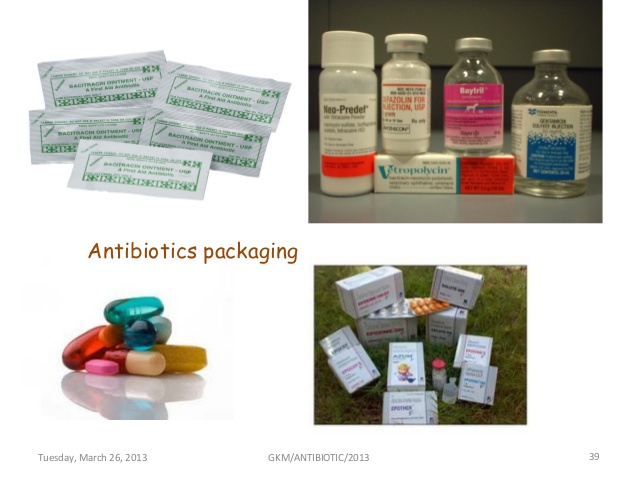 Quality Control:
Quality control is of great importance in the production of antibiotics.
Since it involves a fermentation process, steps must be taken to ensure that absolutely no contamination is introduced at any point during antibiotic production.
During manufacturing, the quality of all the compounds is checked on a regular basis.
Frequent checks of the condition of the microorganism culture during fermentation.Variouse physical and chemical properties of the finished product are checked such as pH, melting point, and moisture content.